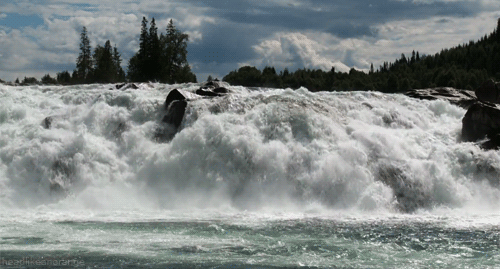 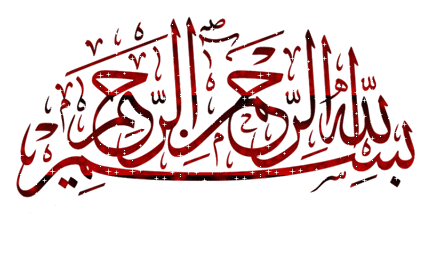 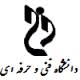 دانشکده فنی و حرفه ای حضرت فاطمه الزهرا(س) کرمان
پروژه :
ElGamal
استاد درس :

دانشجو: فهیمه محمدی
پاييز 93
تاريخچه
در سال 1984 دکتر طاهرالجمال الگوریتم دیگری را برای رمزنگاری نامتقارن (کلید عمومی) عرضه کرد که از لحاظ استحکام و اطمینان می توانست با  RSA رقابت کند ولی این الگوریتم نسبت به RSA بسیار پیچیده تر و کندتر بود .
این الگوریتم به نام شخص ایشان به ELGAMAL شهرت یافت و توسط NSA (آژانس امنیت ملی آمریکا) مورد حمایت قرار گرفت .
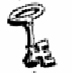 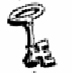 PR. Key
PU. Key
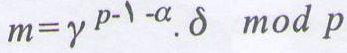 {p,g,a}
{p,g,b}
Bob
Alic
فرض کنید آلیس می خواهد برای خود یک کلید عمومی و یک کلید خصوصی انتخاب کند تا دیگران پیام های خود را پس از رمزنگاری با کلید عمومی آلیس برای او بفرستد.
)gkmod p, mi Bk mod p   (
الگوریتم الجمال : محاسبه کلید عمومی و خصوصی
آلیس یک عدد اول بسیار بزرگ (مثلاً 200 رقمی) به نام P انتخاب کند .
P عدد اول بسیار بزرگ 

2. از ریشه های اولیه (Primitive root)  یا مولد مجموعه Z*p  عددی را انتخاب می کند و آن را g می نامد.

g  :   Z*p ریشه اولیه 

3.عدد a را به شرط                       انتخاب کرده و آن را کلید خصوصی خود قرار داده و نزد خود نگه می دارد.

4.سپس B را به شکل زیر بدست می آید
   B= ga mod p

5. آلیس سه مجموعه عدد (p,g,B) را به عنوان کلید عمومی در اختیار همگان قرار می دهد در حالی که کلید خصوصی اش (p,g,a) است که کلید خصوصی را مخفی نگه می دارد .
    کلید عمومی (P,g,B)
 کلید خصوصی (P,g,a)
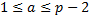 الگوریتم الجمال :رمزنگاری
باب می خواهد پیام m را به آلیس بفرستد پیام ها را به بلوک های I کارکتری تقسیم می کند. و به بلوک طبق قاعده ی کاملا دلخواه یک عدد صحیح به نام Mi نسبت می دهد به طوریکه 

1. باب یک عدد کاملا تصادفی و دلخواه به نام K با شرط                              انتخاب می کند

2. هر بلوک Mi را طبق رابطه ی زیر به دو عدد                 تبدیل و برای آلیس می فرستد:

 )gkmod p, mi Bk mod p   (

   ***  باب برای بلوک های متوالی K را تغییر می دهد

بدین ترتیب بلوک ها رمز می شود
آنچه که آلیس به ازای هر بلوک رمز شده دریافت می کند عبارت است از زوج عدد صحیح             که به شکل زیر است.
γ=gkmod p     ,   δ= mi Bk mod p   

.
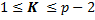 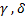 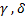 الگوريتم الجمال : رمز گشايي
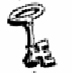 PR. Key
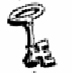 PU. Key
{p,g,a}
{p,g,b}
آلیس می تواند طبق رابطه های زیر داده های رمز شده را رمزگشایی کند:
)gkmod p, mi Bk mod p   (
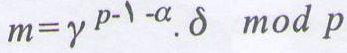 ریشه های اولیه Primitive Root)) یا مولد
p عدد اول است 
    {Z*p  = { 1, …, p-1
    ویژگی یک مولد مثل g  این است که باقیمانده توانهای متوالی g از  g0 تا gp-2 تمام اعداد مجموعه
        {Z*p  = { 1, … p-1,    را (با ترتیبی متفاوت) تولید می کند .
این همان مفهومی است که برای انتخاب عدد g  در کلید عمومی و کلید خصوصی به آن اشاره شد :
کلید عمومی (P,g,B)
 کلید خصوصی (P,g,a)
gh  Mod P

30  Mod 7 = 1
31  Mod 7 = 3
32  Mod 7 = 2
33 Mod 7 = 6
34  Mod 7 = 4
35  Mod 7 = 5
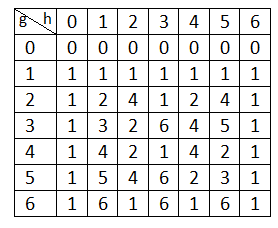 مثال :
P=7
1,2,…, 6 Z*7  = {
در این جدول فقط g=3 و g=5  است که   {Z*7  = { 1,2,…, 6   را تولید می کند پس{3و5} ریشه های اولیه هستند.
چرا                       است و جلوتر نرفته ایم ؟ 

قضیه فرما : هرگاه p  عددی اول و g یک عدد مثبت غیر قابل تقسیم بر p باشد :
 
پس داریم :


پس توان ها به پیمانه 6 تغییر می کنند و نتایج به صورت منظم تکرار خواهد شد :






به همین خاطر  g0 تا gp-2   است .
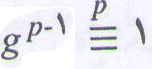 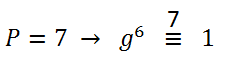 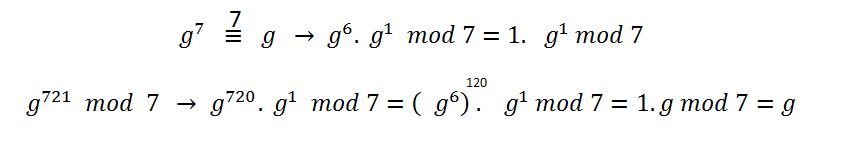 چرا  p  عدد اول و بزرگ است ؟ 

قضیه : هرگاه p  عددی اول باشد ، بدون شک ریشه های اولیه به پیمانه p وجود دارند .
    اگر عدد اول نباشد ممکن است ریشه اولیه نداشته باشند.
پس در مورد وجود ریشه های اولیه برای هر مجموعه Z*p با فرض اول بودن p شکی نیست و حتی تعداد مولد ها را می توانیم بدست بیاوریم  ولی آن چه تا به امروز لاینحل باقی مانده است روشی است که بر اساس آن بتوان مستقیماً مولدهای یک مجموعه مثل Z*p را یافت و در این خصوص باید به سعی و خطا و آزمون متوسل شد . 
 عدد اول انتخابی باید بسیار بزرگ باشد تا تعداد ریشه های اولیه Z*p بیشتر شود و جستجو سخت تر شود .
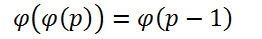 تعداد ریشه های اولیه به پیمانه p :

قضیه : می دانیم که Z*p (p عدد اول است ) همیشه دارای ریشه اولیه است بنابراین تعداد ریشه ها عبارت است از :


تابع اویلر : تعداد اعداد صحیح مثبت کوچکتر از n به طوری که نسبت به n اول باشند :

  اگر p عدد اول باشد .

                مثال:
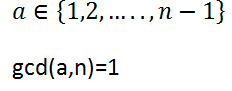 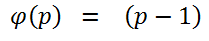 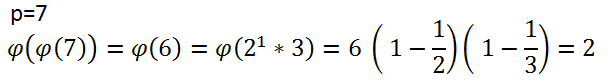